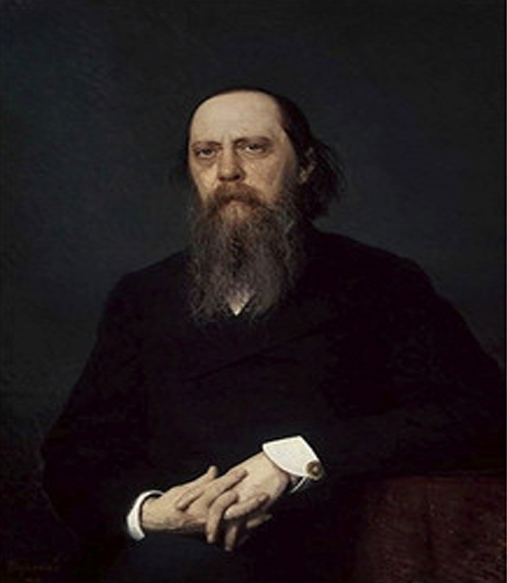 Салтыков-Щедрин: «Пусть меня меньше почитают, но больше читают»
190 лет со дня рождения 
М. Е. Салтыкова-Щедрина 
(1826-1889)
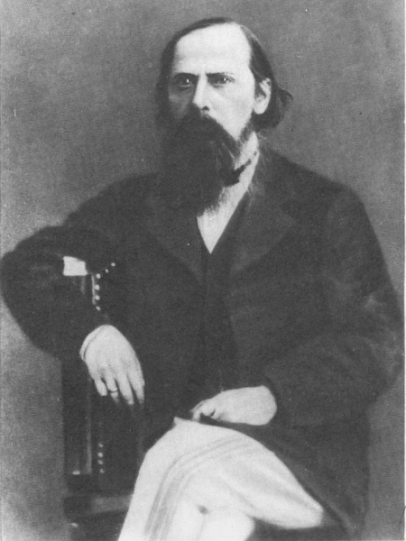 «…Невозможно понять историю России во второй половине XIX века без помощи Щедрина»                     (М. Горький)
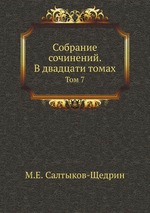 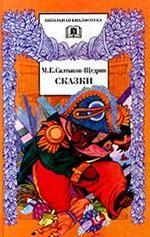 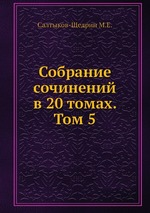 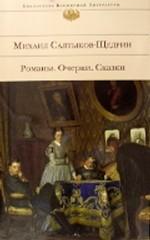 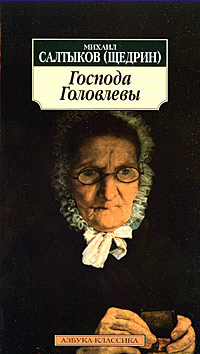 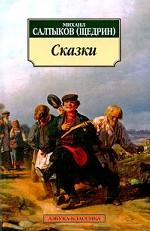 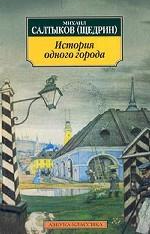 Щедрин Н.  (М.Е. Салтыков-Щедрин). Собрание сочинений: В 12-ти томах. / Н. Щедрин; под наблюдением  Д. И. Заславского  – М.: Правда, 1951.
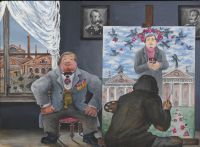 «Неизменным предметом моей литературной деятельности был протест против произвола, лганья, хищничества, предательства, пустомыслия и т. д…»
        (М.Е. Салтыков-Щедрин)
Салтыков- Щедрин М. Е. Собрание сочинений: В 20-ти томах. / М. Е. Салтыков – Щедрин; под ред. С. А. Макашина  – М.: Худож. лит-ра, 1965.
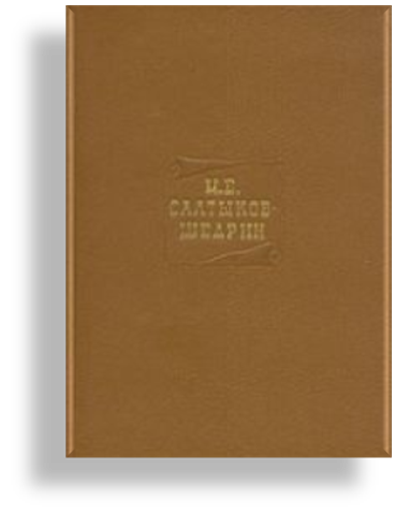 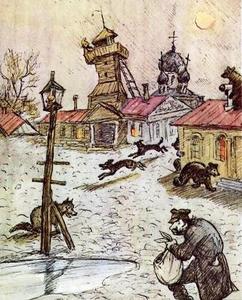 «Он знает всю страну, 
лучше, чем кто-либо из современников».
                 (И.С. Тургенев)
Салтыков-Щедрин М.Е. Господа Головлевы / М.Е. Салтыков-Щедрин. – М; Л. : Детгиз, 1949. – 326 с. : ил.
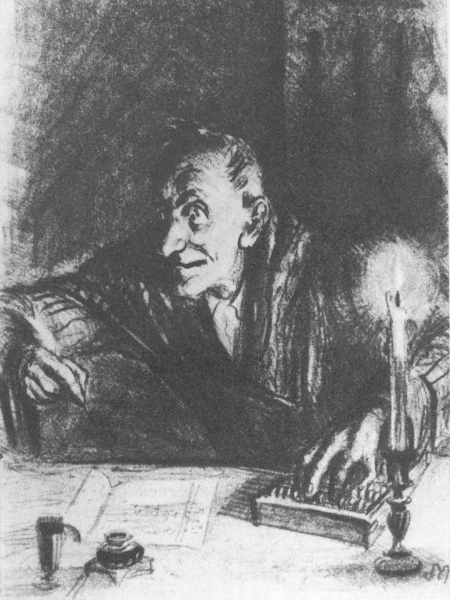 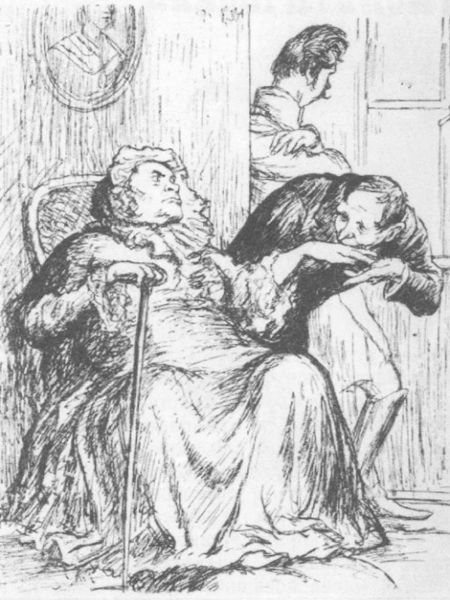 «Исследуемый мною мир есть воистину мир призраков. Но я утверждаю, что эти призраки не только не бессильны, но самым решительным образом влияют на жизнь...»
                       (М.Е. Салтыков-Щедрин)
Салтыков- Щедрин, М. Е. История   одного города. Господа Головлевы. Сказки / М. Е. Салтыков – Щедрин. – М.: Худож. лит-ра, 1975. – 608 с.: ил. – (Биб-ка всемирной лит-ры).
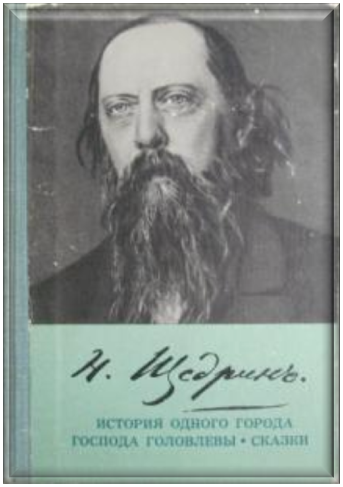 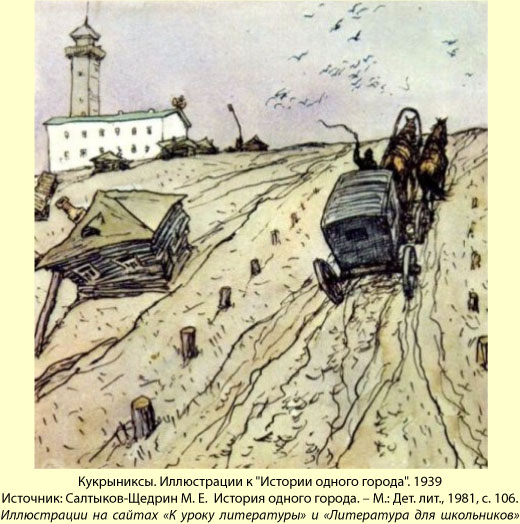 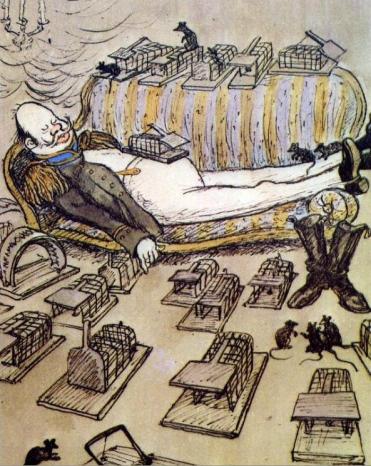 «Строгость российских законов смягчается необязательностью их исполнения.» 
    (М.Е. Салтыков-Щедрин)
Салтыков – Щедрин, М. Е. Мелочи жизни / М. Е. Салтыков-Щедрин. – М.: Худож. лит – ра, 1955.  -  356 с.
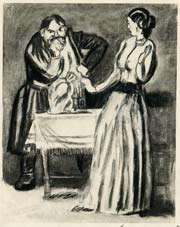 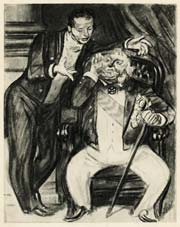 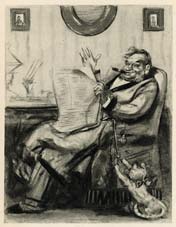 «Когда и какой бюрократ не был убежден, что Россия есть пирог, к которому можно свободно подходить и закусывать?» 
                             (М.Е. Салтыков-Щедрин)
Салтыков – Щедрин, М. Е. Рассказы. Очерки. Сказки / М. Е. Салтыков – Щедрин. – М; Л.: Детгиз, 1951. -318 с.: ил. – (Школьная биб-ка).
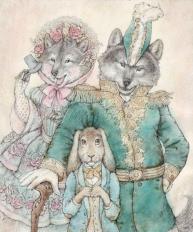 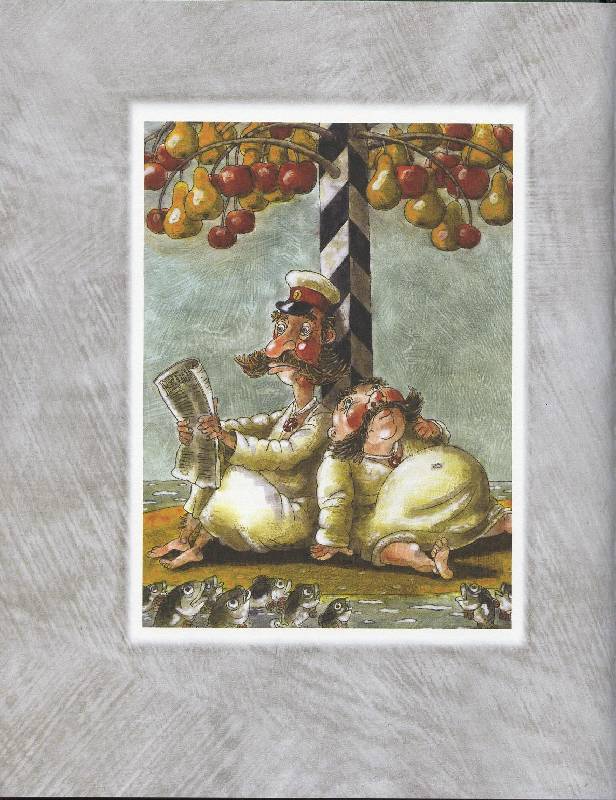 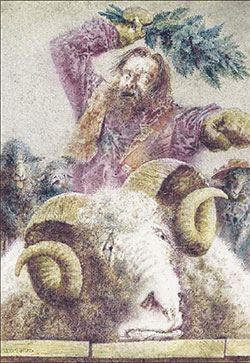 «... ничто так не обескураживает порока, как сознание, что он угадан и что по поводу его уже раздался смех».
                                    (М.Е. Салтыков-Щедрин)
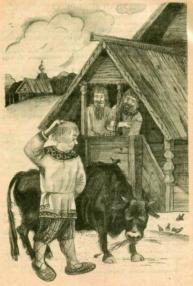 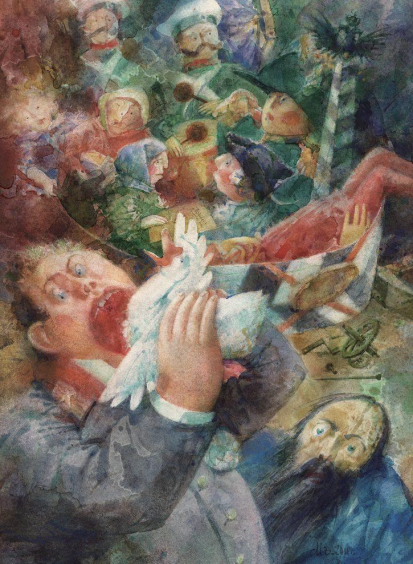 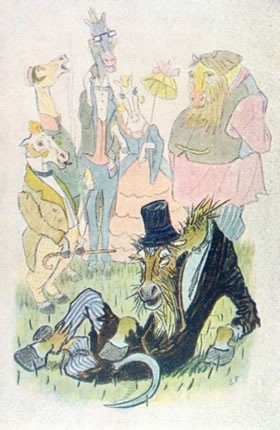 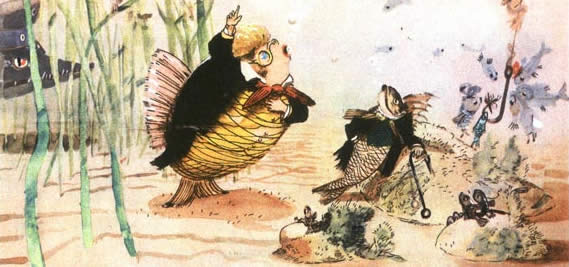 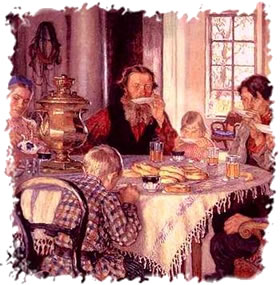 Салтыков – Щедрин, М. Е. Сказки / М. Е. Салтыков – Щедрин.  – М. : Худож. лит-ра, 1951. – 288 с.
О творчестве М.Е. Салтыкова-Щедрина:
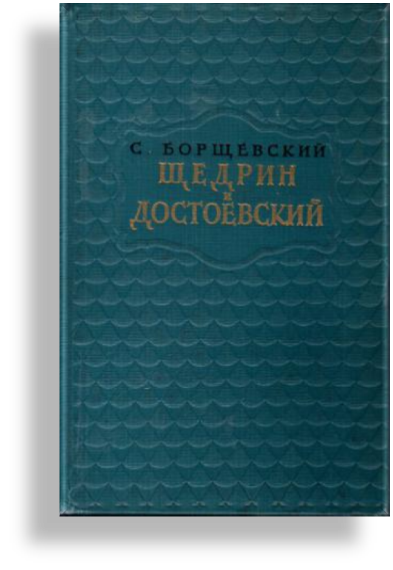 Борщевский С. Щедрин и Достоевский:  История их идейной  борьбы / С. Борщевский. – М.: Худож. лит – ра, 1956. – 392 с.
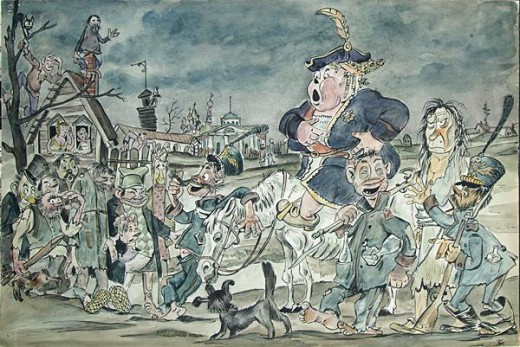 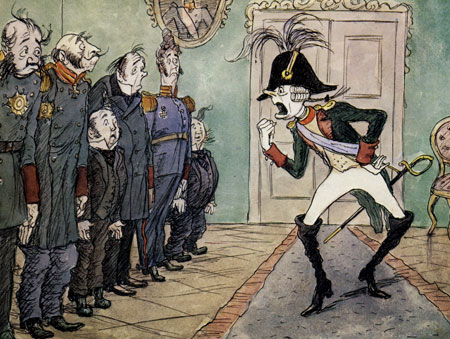 «Михаил Евграфович Салтыков — это всеми уважаемый диагност наших общественных зол и недугов».
 	                                       (И.М. Сеченов)
Бушмин А. С. Эволюция сатиры Салтыкова – Щедрина. / А. С. Бушмин.  – М. : Наука, 1984. – 342 с.
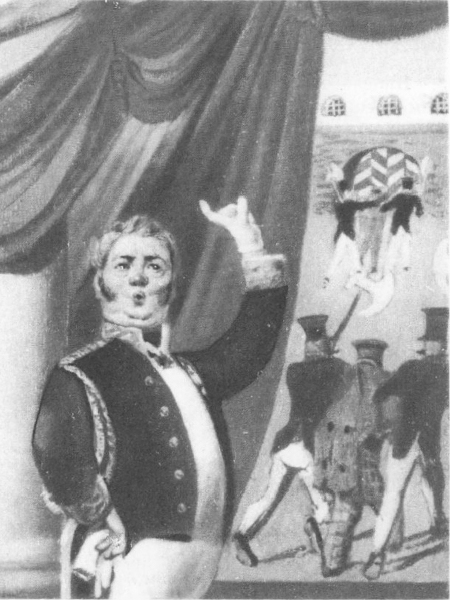 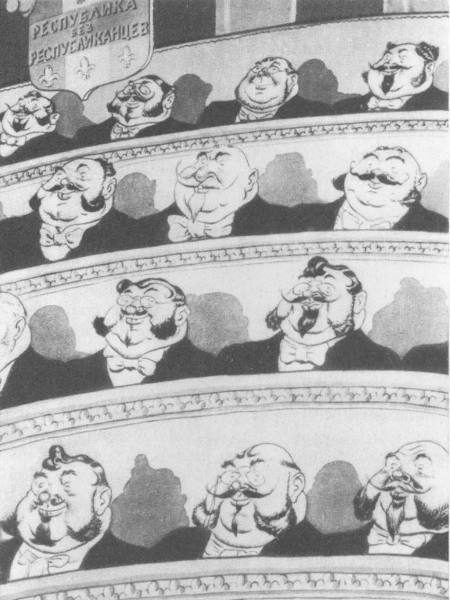 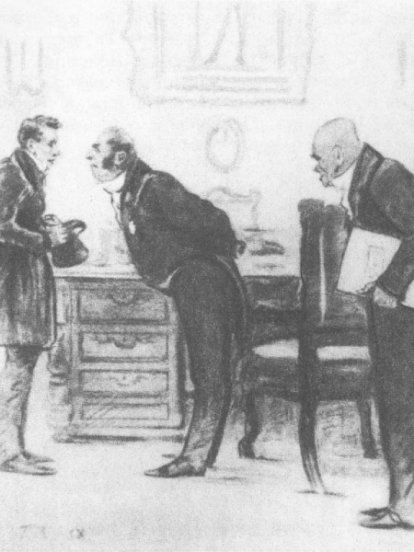 Макашин С.А. Салтыков – Щедрин / С.А. Макашин. – М. : Худож. лит- ра, 1951. – 586 с.
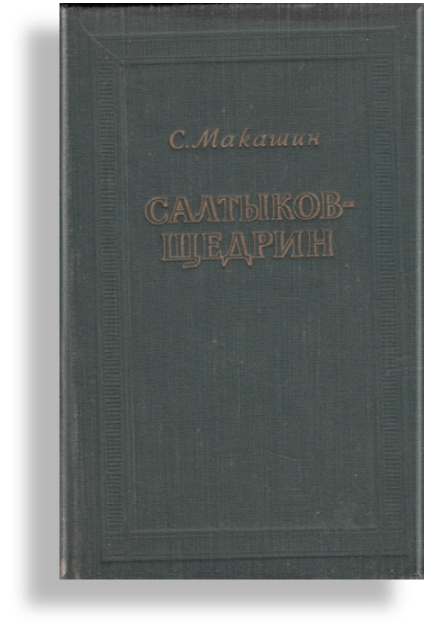 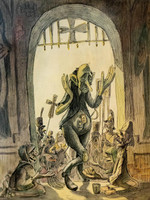 «С появлением каждой новой вещи Щедрина валился целый угол старой жизни… Явление, за которое он брался, не могло выжить после его удара. Оно становилось смешно и позорно.»         
             (М.П. Соловьёв)
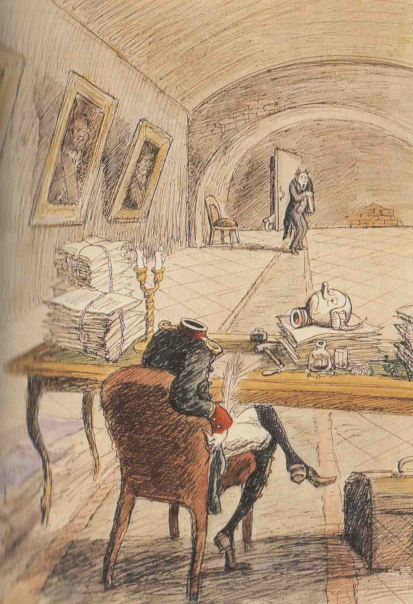 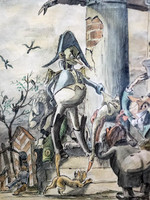 Эльсберг Я. Салтыков – Щедрин: Жизнь и творчество / Я. Эльсберг. – М.: Худож. лит-ра, 1958. – 630 с. – портр.
«В каждом порядочном человеке русской земли Щедрин имеет глубокого почитателя. Честно имя его между лучшими, и полезнейшими, и даровитейшими детьми нашей родины». 
 	  ( Н.Г.  Чернышевский)
Выставку подготовили
 Т. Трухина, Н. Оченева